My house
Рукавишникова Ольга Анатольевна,
                                                       учитель английского языка
                                                                    ГБОУ СОШ № 383.
                                                   Преподаватель   Н.А.Карпова.
Match words and pictures
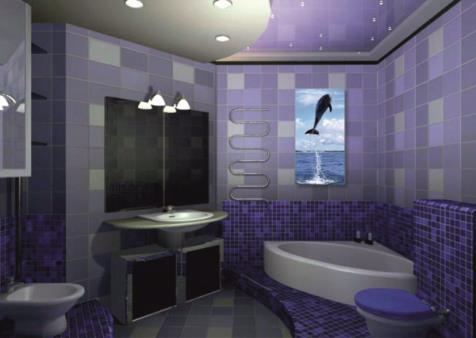 Bedroom
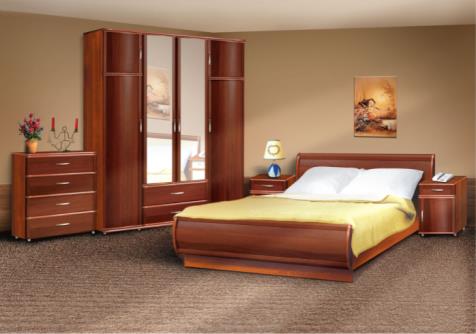 Bathroom
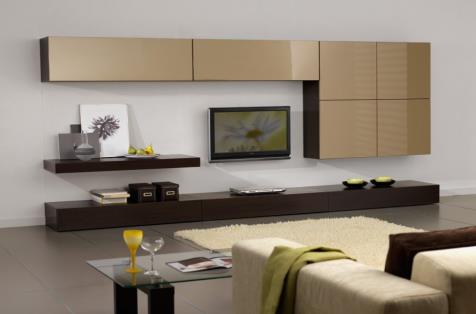 Living room
This is my
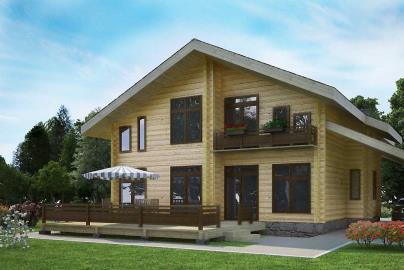 house
It’s number two.
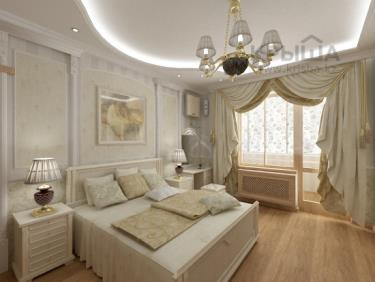 There is a
bedroom,
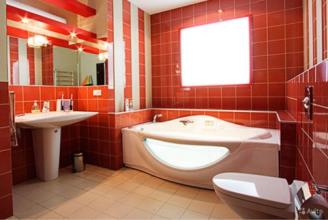 a bathroom and a
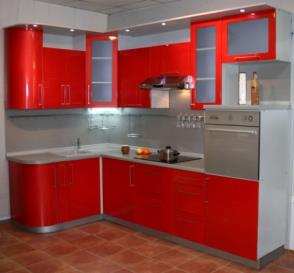 a kitchen too.
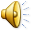 In my house there is
A living room
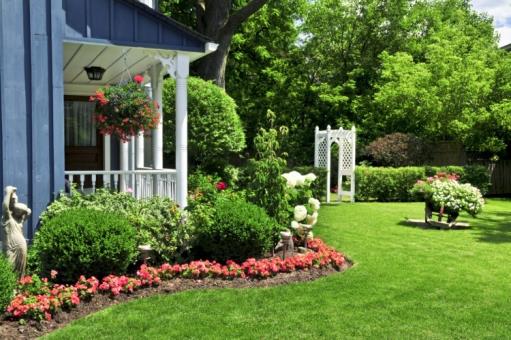 And in the
garden
All the flowers bloom!
Is Lulu in the garden?
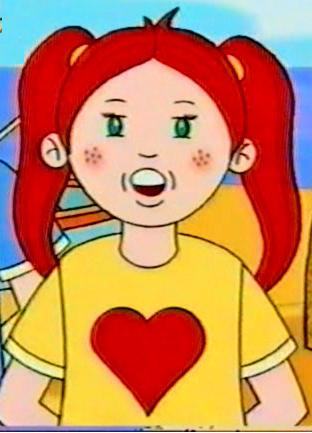 No, she is in the bathroom.
Is Lulu in the kitchen?
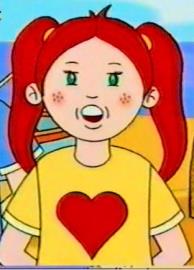 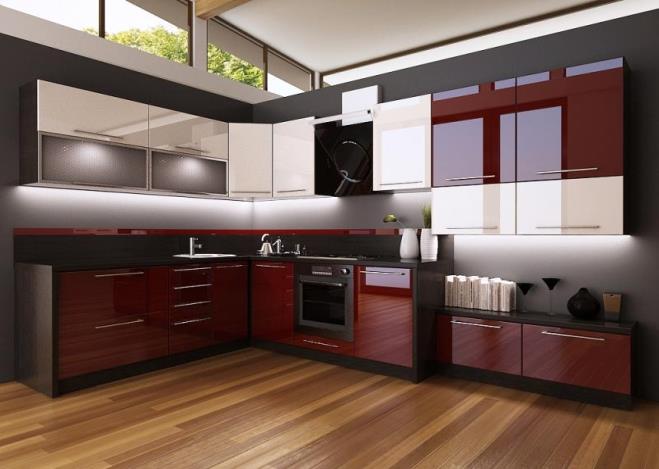 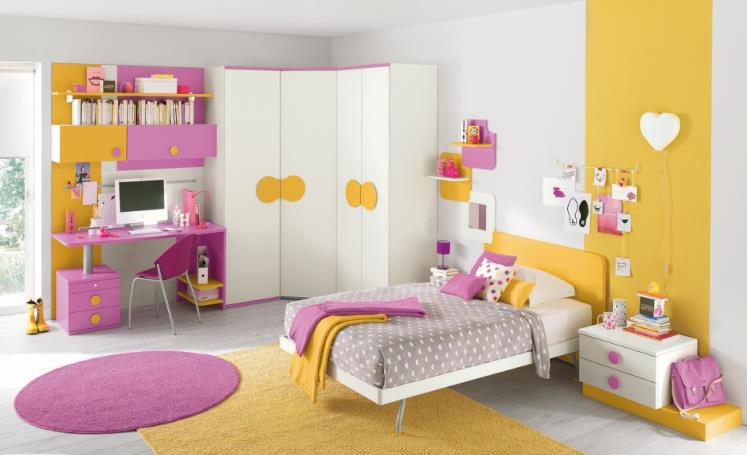 No, she isn’t. She is in the bedroom.
Is Lulu in the bathroom?
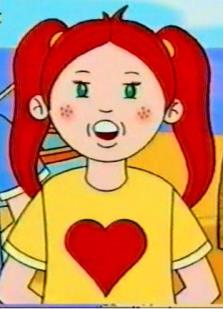 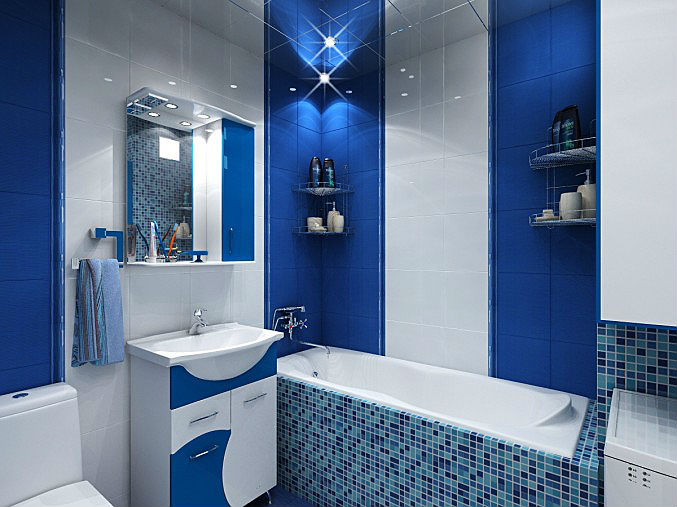 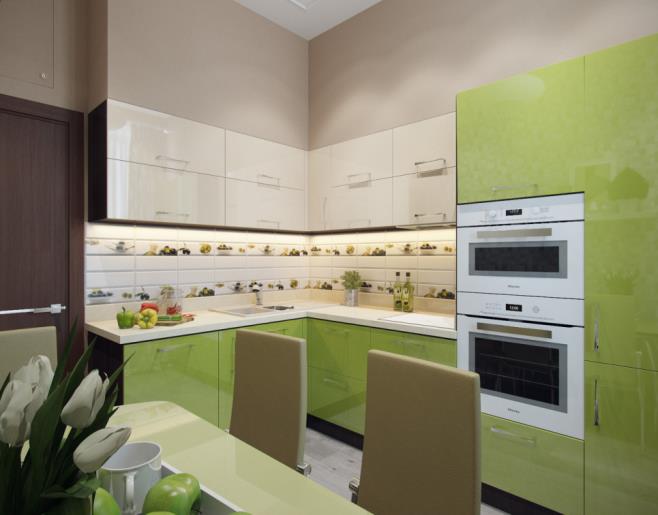 No, She isn’t. She is in the kitchen.
Выполните задания на повторение темы «My house»
Complete the sentences
There  ? a ?  on the   table
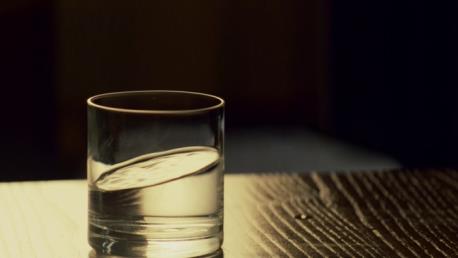 Is … glass
Are …glasses
There IS a glass on the table
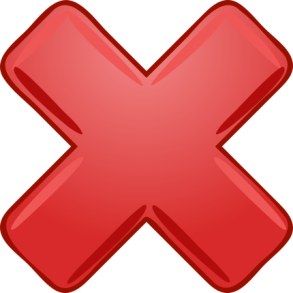 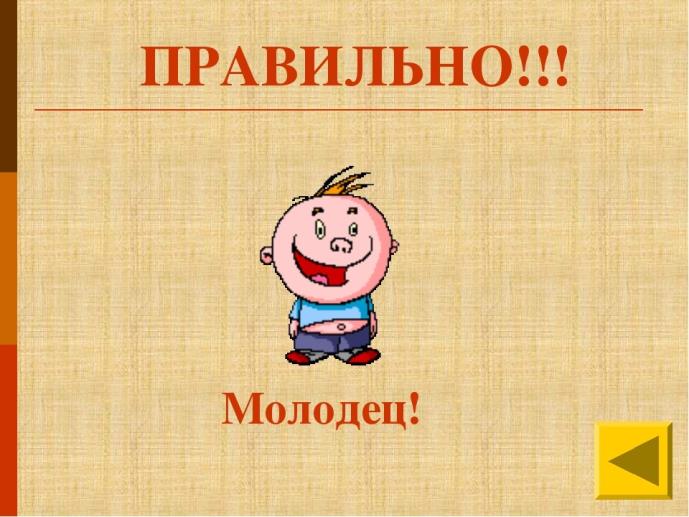 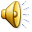 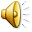